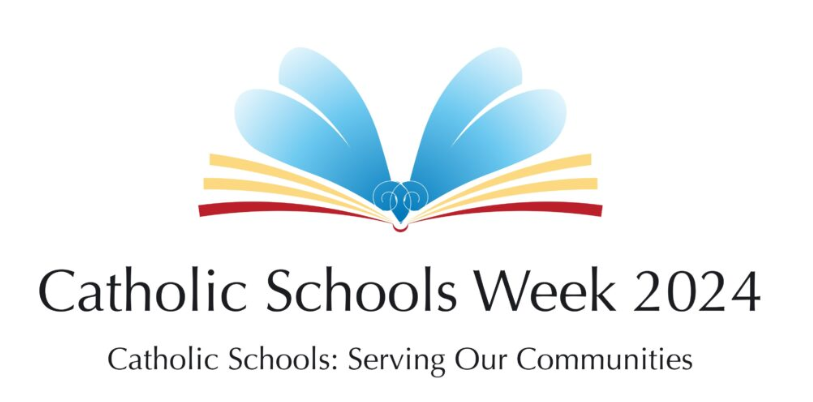 [Speaker Notes: All images from Pixabay (Free to use)

Slide 4 – Church/gatheringhttps://pixabay.com/photos/marketplace-parish-church-st-jacobus-2678507/ 

Slide 5 – Homelessnesshttps://pixabay.com/photos/homeless-blankets-charity-poverty-2090507/ 

Slide 6 – Ukraine boyhttps://pixabay.com/photos/ukraine-flag-little-boy-destruction-7068221/

Slide 8 – Environment https://pixabay.com/photos/environmental-protection-326923/

Slide 7 – Inside churchhttps://pixabay.com/photos/church-architecture-inside-7590395/]
Thursday: Service in
our Local Community
The Community and Service
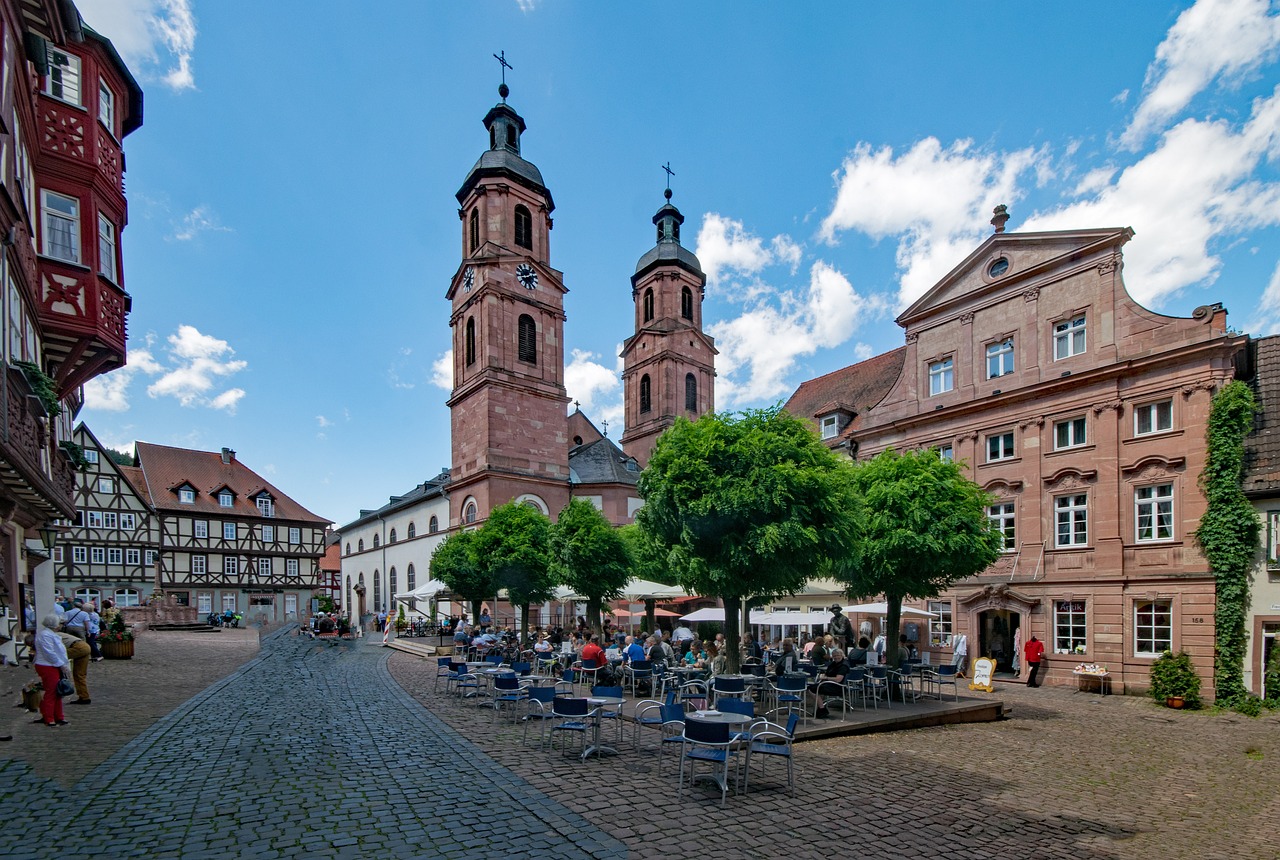 People gather in their local communities.
Why gather together?
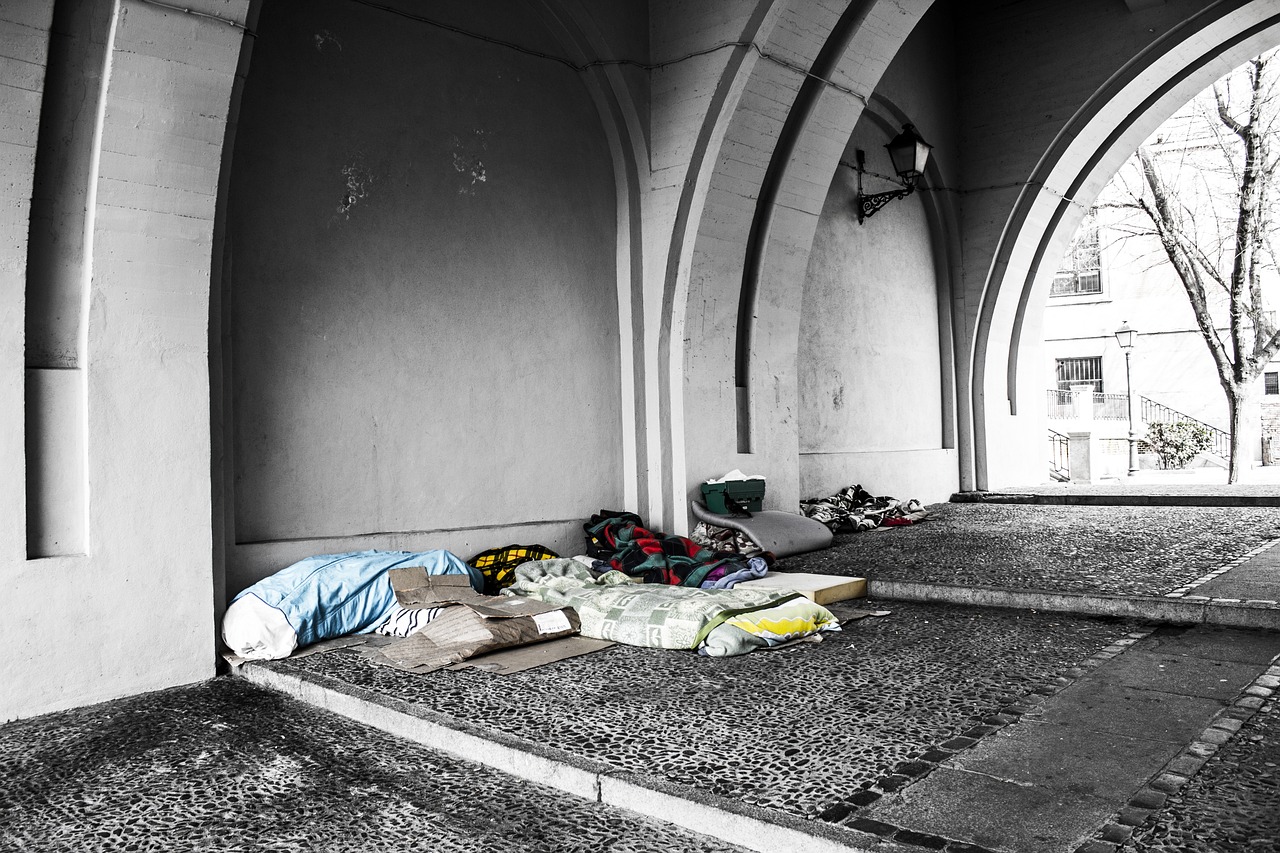 The parish community can promote social justice. How?
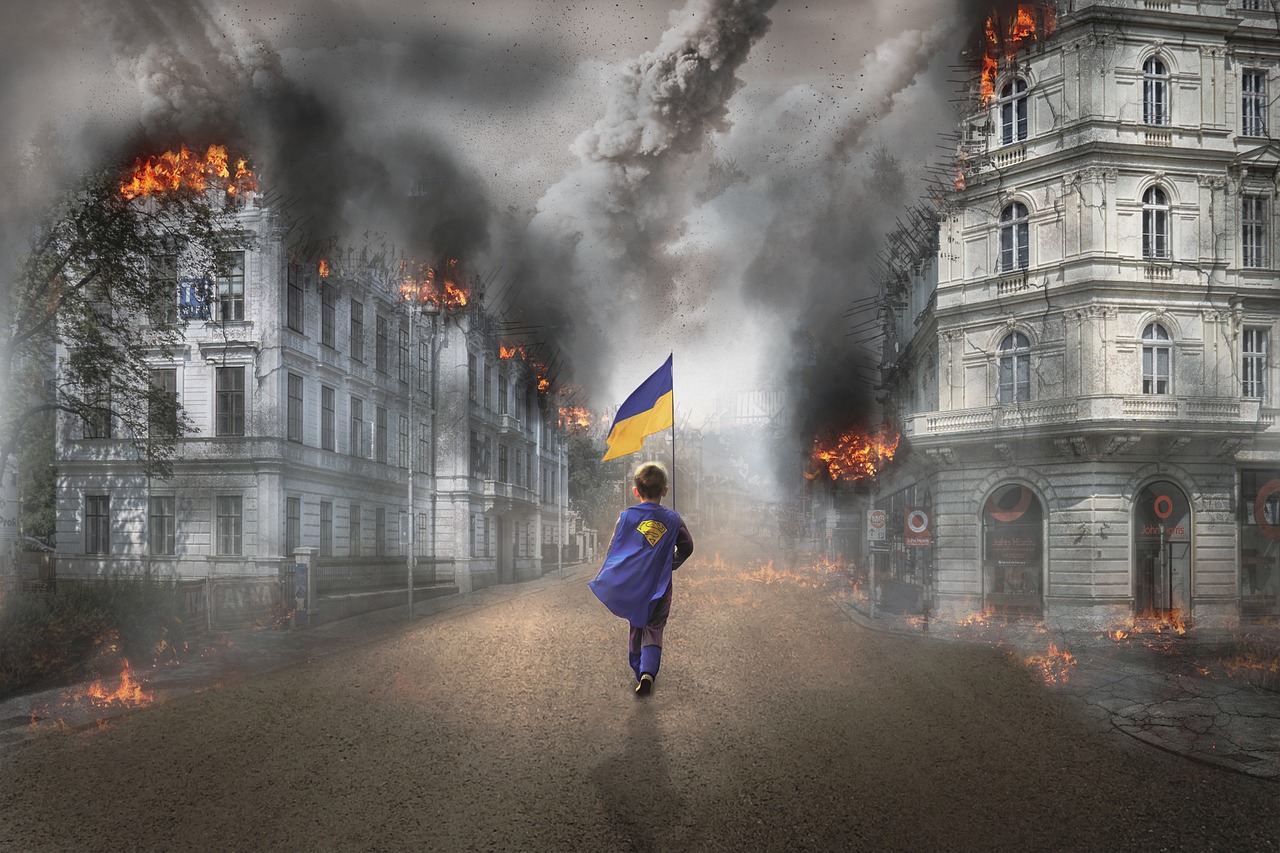 The parish community can respond to current needs and issues. Give an example of how.
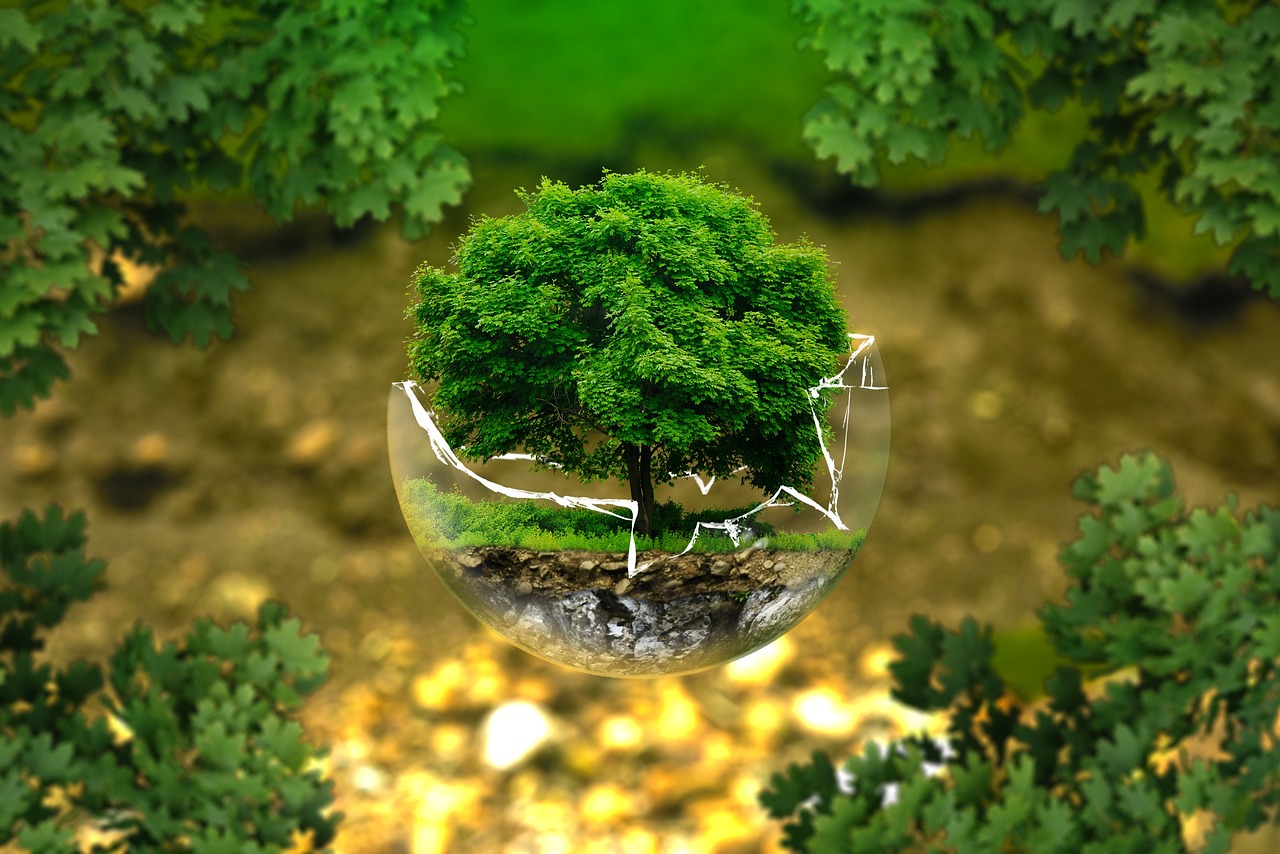 Parish communities can be affected by environmental concerns. How might this be?
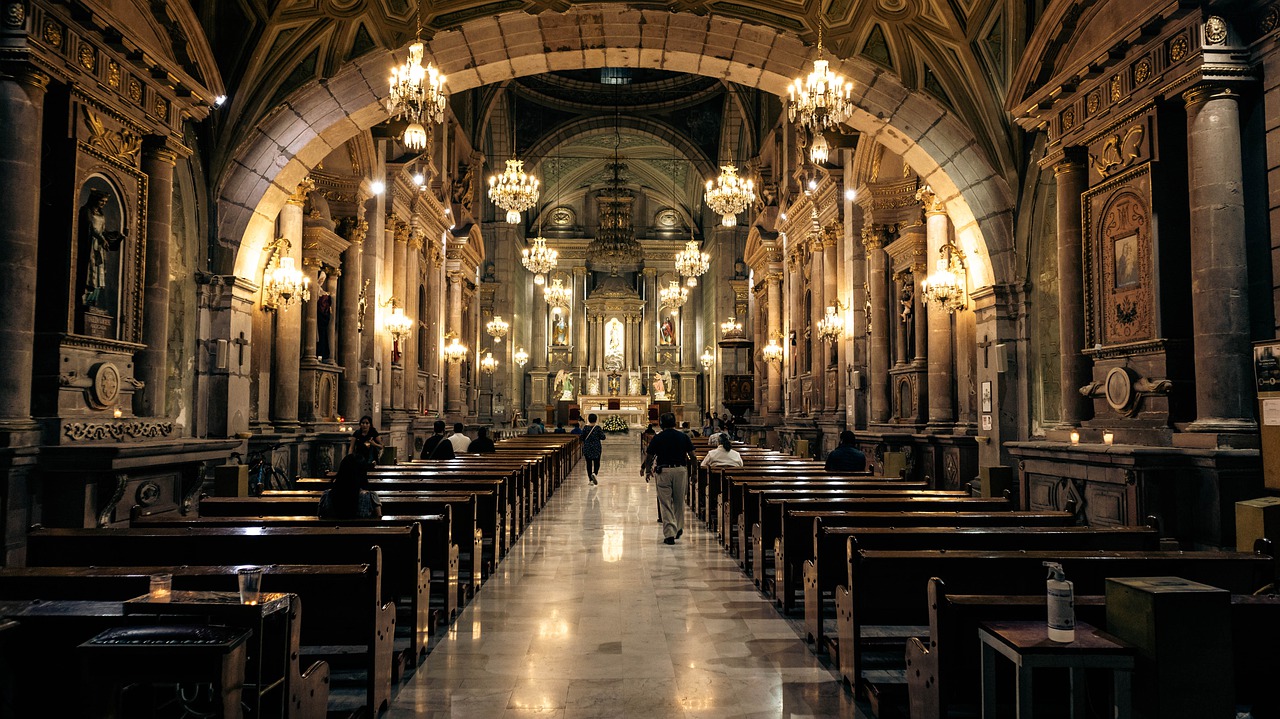 Parish communities gather for happy and sad occasions. Give some examples of this.
‘What a Wonderful World’ – Playing for Change
[Speaker Notes: Link to YouTube video: https://www.youtube.com/watch?v=ddLd0QRf7Vg]